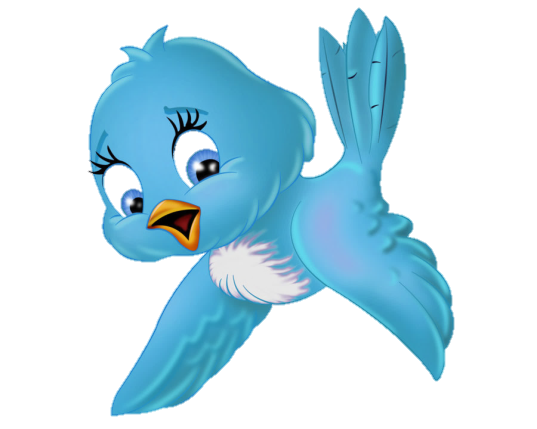 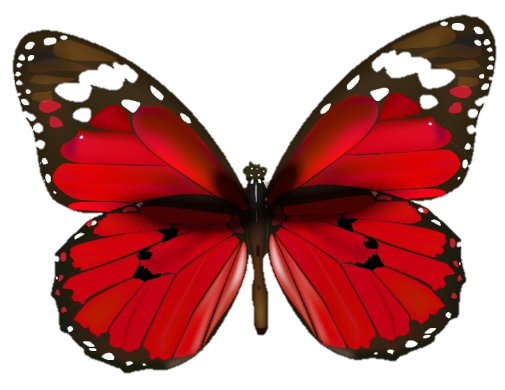 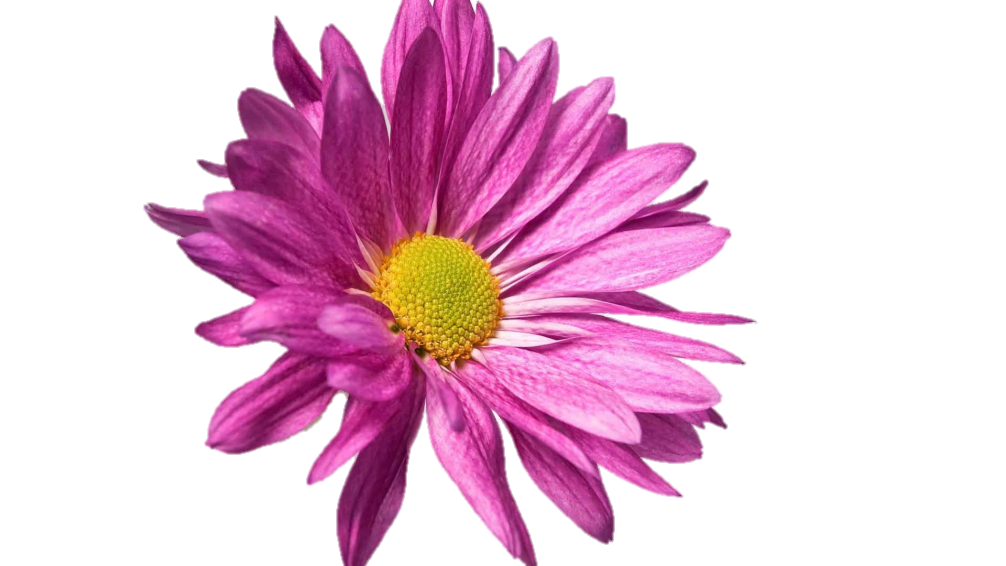 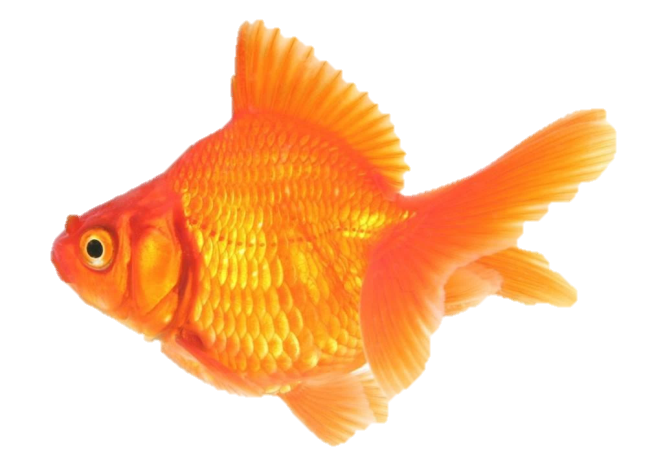 Птичка
Рыбка
Бабочка